KÖFOP-2.1.2-VEKOP-15- 2016-00001 A jó kormányzást megalapozó közszolgálat-fejlesztés
Széchenyi levelezése
Prof. Dr. Oplatka András

2016. 11. 08.
Nemzeti Közszolgálati Egyetem
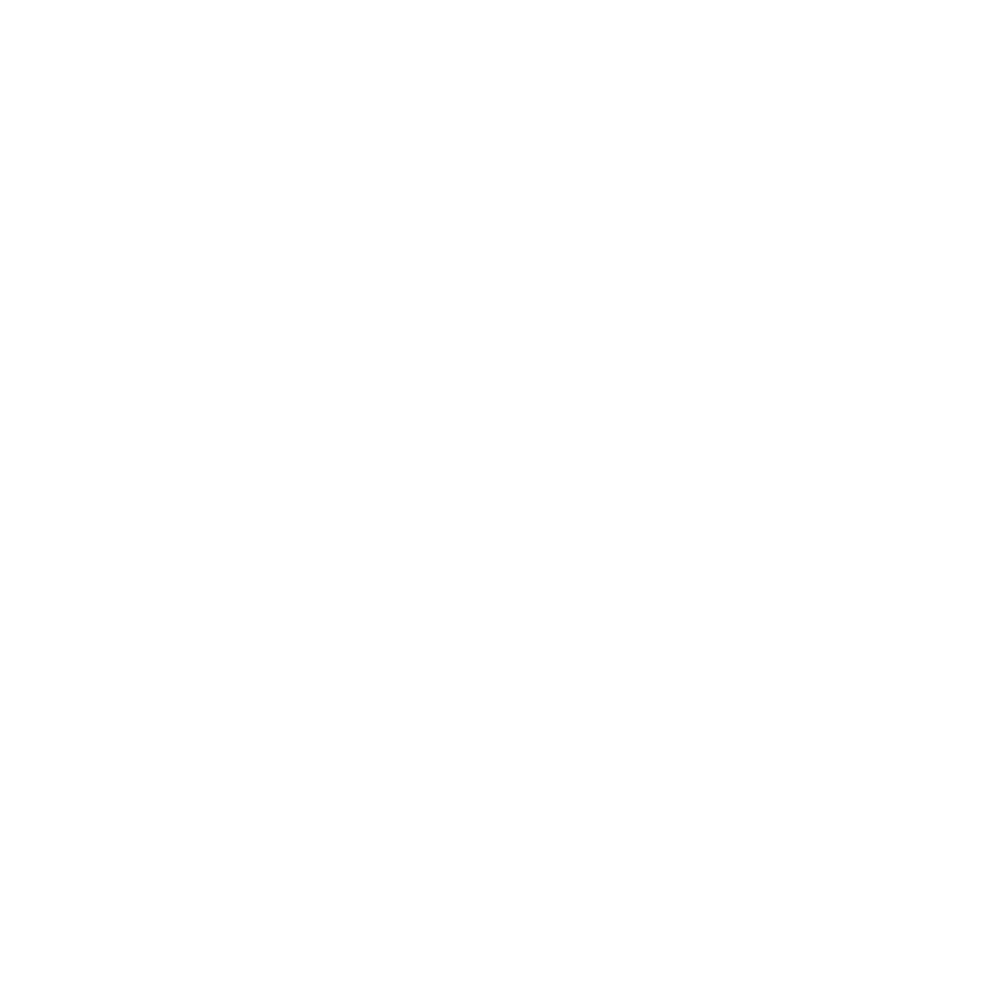 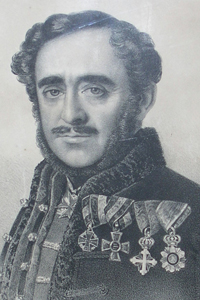 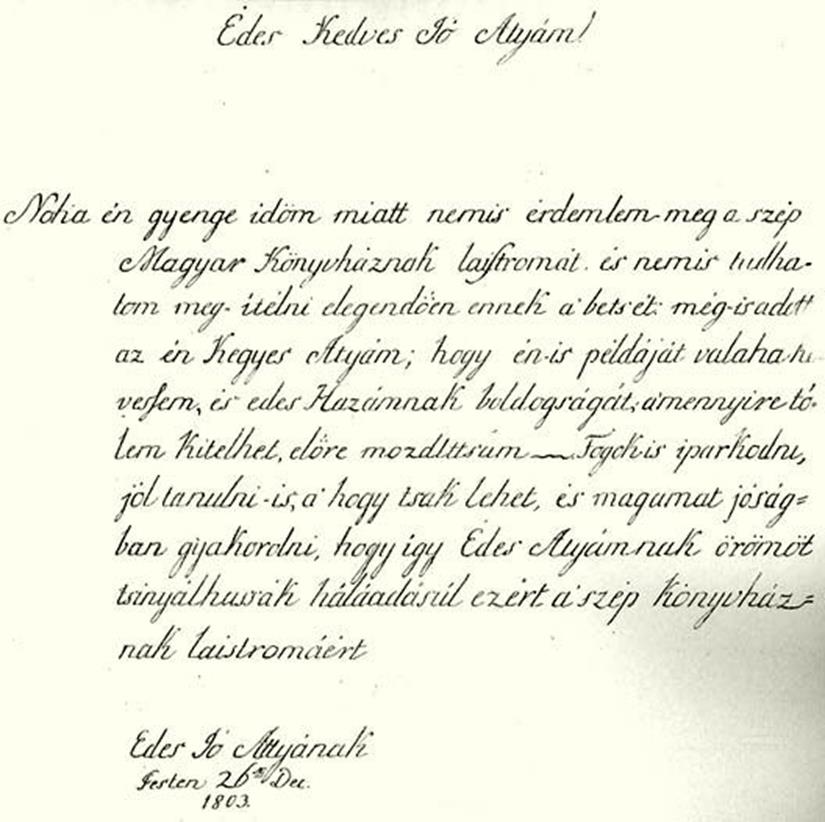 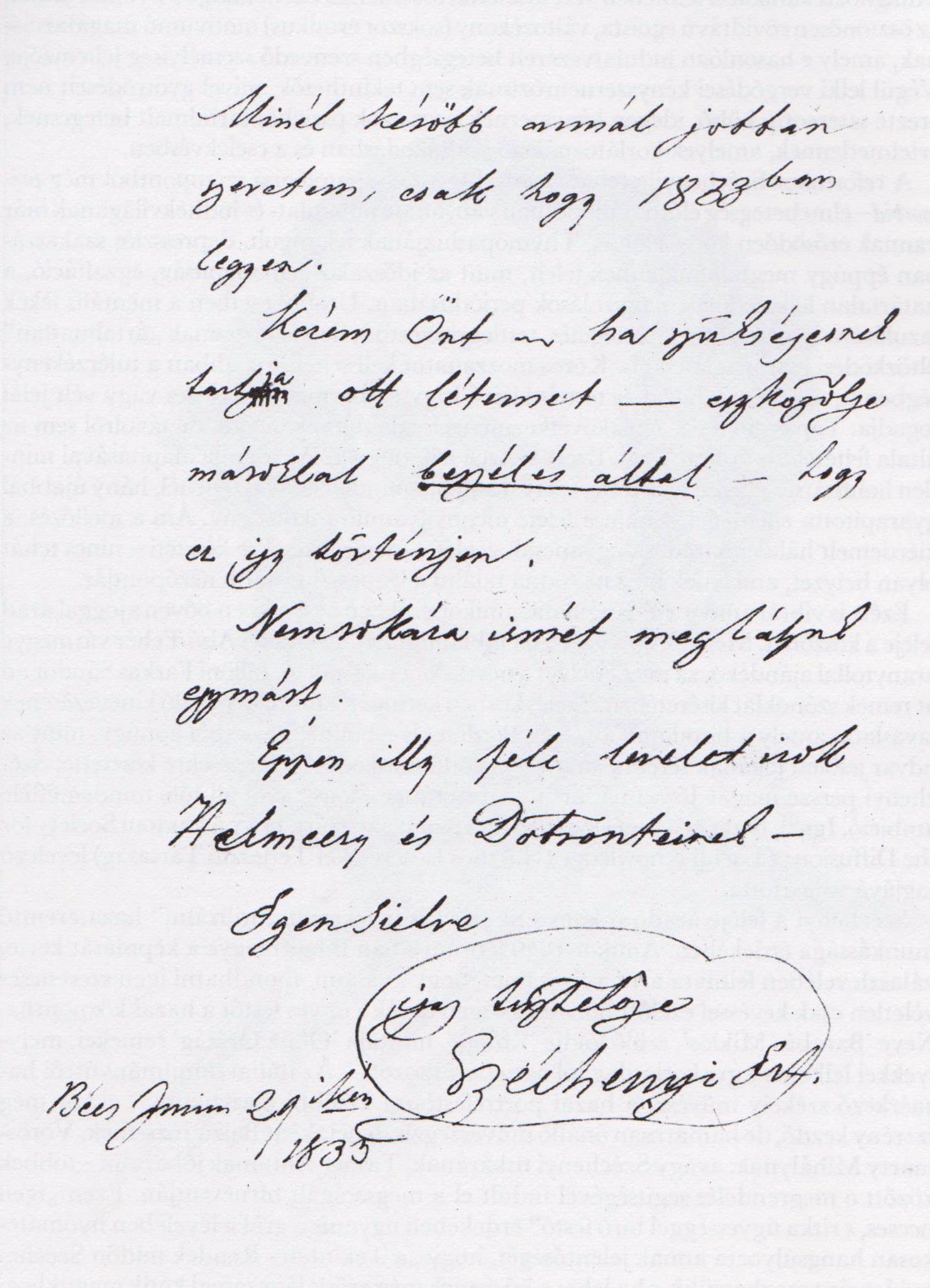 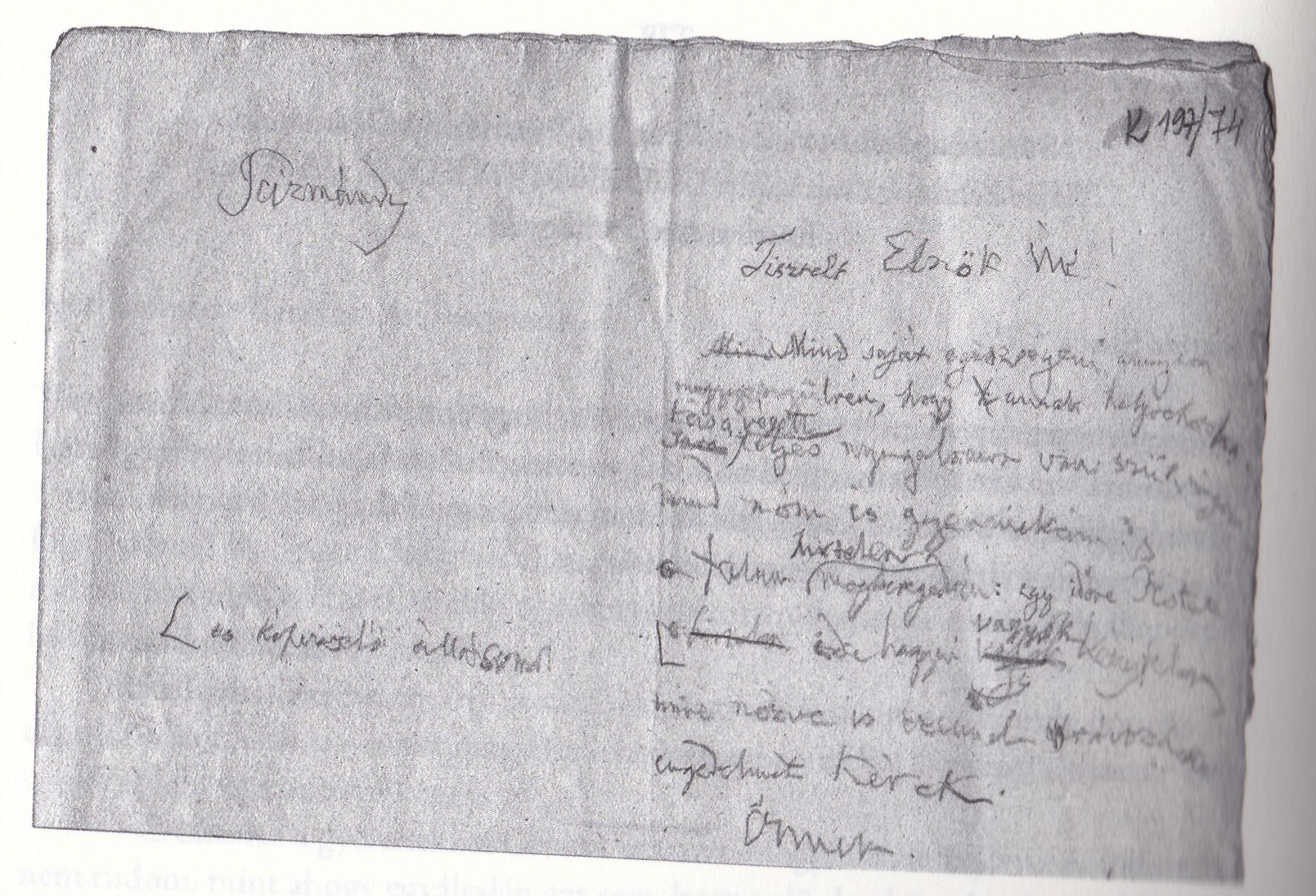 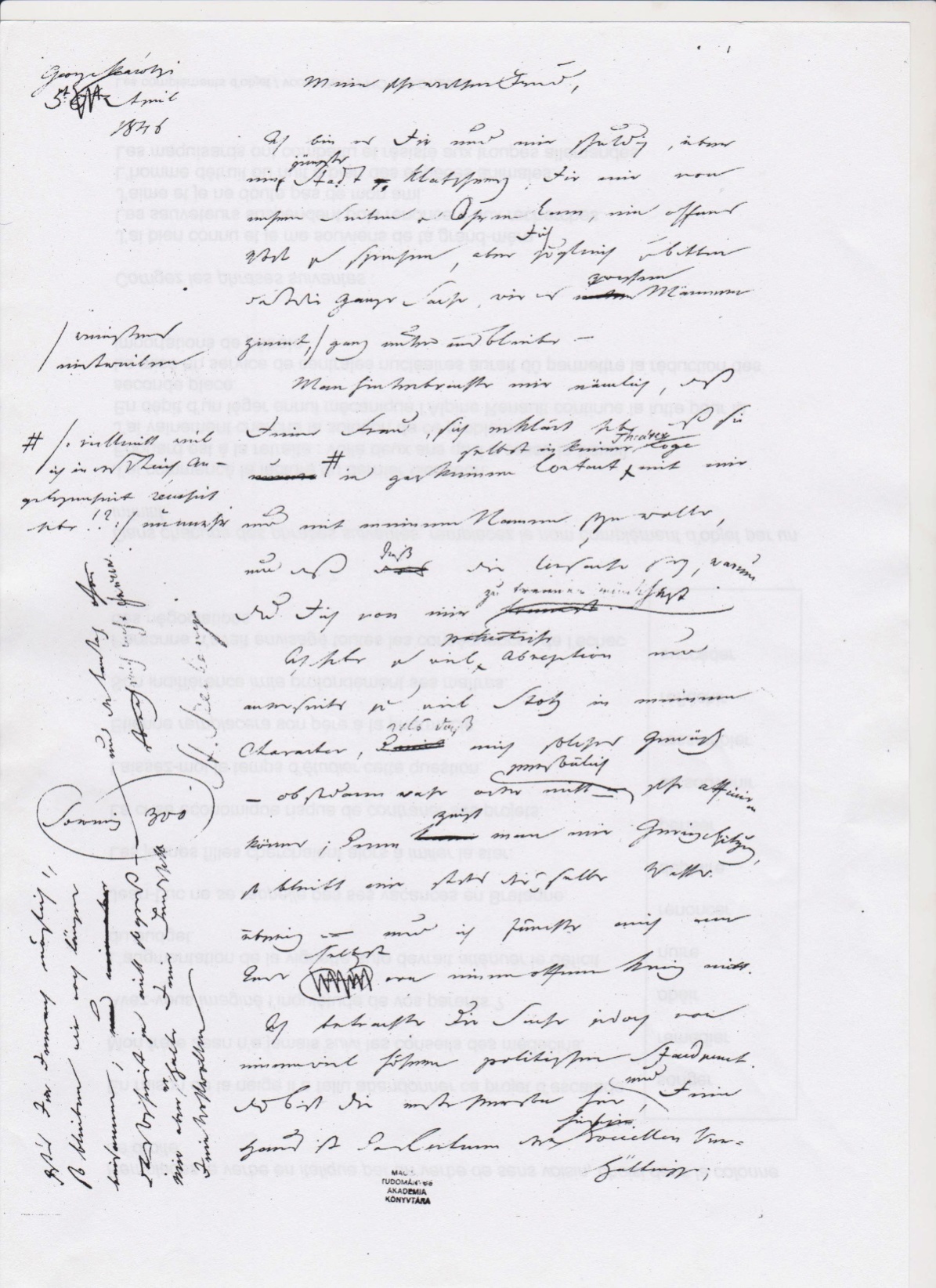 Bécs, 1843. november 13. Szapáry Antalné grófőnek
Majláth Béla kiadása, 3. k. 26. o. 
 
Hätten Sie mich mit dem Scheinfroste „Abtrünnigen” nicht benannt, so glauben Sie mir, hätte ich geschwiegen.
Szószerint: Ha Ön nem nevezett volna engem látszatfaggyal „elpártoltnak”, akkor – higgye el nekem – hallgattam volna.
„Scheinfroste” hibás olvasat. Helyesen: „Schimpfworte” azaz „szitokszó”: 
Ha Ön nem illetett volna az „elpártolt” szitokszóval...
Pest, George Rennienek, 1837. nov. 17. 
Majláth, 1. k. 436-437. o.
 A child can see, that we are in great want of good roads and that the ought rather to begin with making roads than with the construction of a bridge of so difficult and expensive execution. 
Még egy gyermek is beláthatja, hogy mi igen óhajtjuk a jó utat, s hogy ez nem kezdődhetik jobb útcsinálással, mintha egy oly nehéz és drága kivitelű híd építtetik.
Téves olvasat, fordítási hiba.
Helyesen a második sorban: that we ought rather...  A mondat értelme így:
Egy gyerek is láthatja, mennyire szükségünk van jó utakra, és hogy inkább utak építésével kellene kezdenünk, mint azzal, hogy egy, a kivitelezésében ily bonyolult és drága hidat emelünk.